Experiment „Žvýkačka“
Jitka Trechová
Daniela Girgleová
Petra Chalupová
Alena Juhaňáková
Žvýkání


staří Řekové
1869 - Spojené státy americké
1906 české země
po 2. světové válce zákaz produkce
1956 obnova produkce
"Beldent chewing gum„social experimenthttps://www.youtube.com/watch?v=svflzL3zYrE
Experiment „žvýkačka“
Účastníci:
Děkuji za pozornost
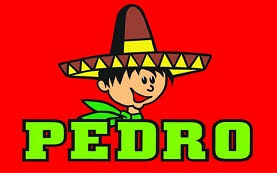